Analýza sekvencí HVI mtDNA
1) IS  	studijní materiály  	 mt_DNA.rar – soubory ve tvaru jpg, seq a phd 
https://is.muni.cz/auth/dok/rfmgr.pl
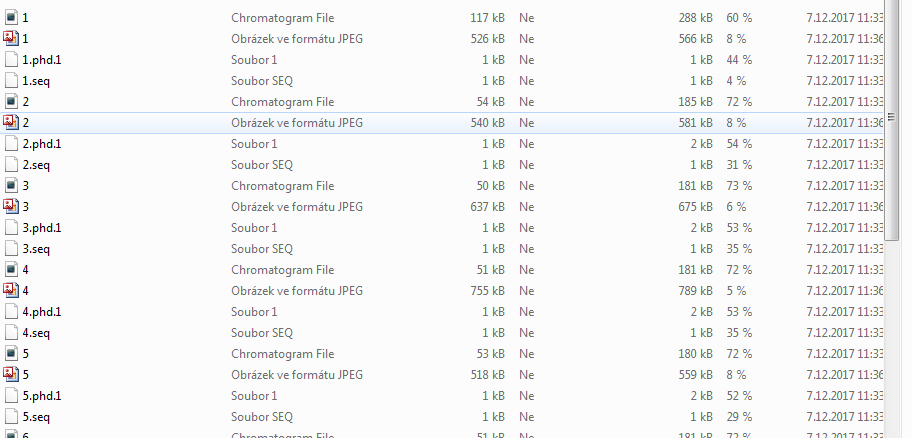 Analýza sekvencí HVI mtDNA
2) Stáhnout Chromas - http://technelysium.com.au/wp/
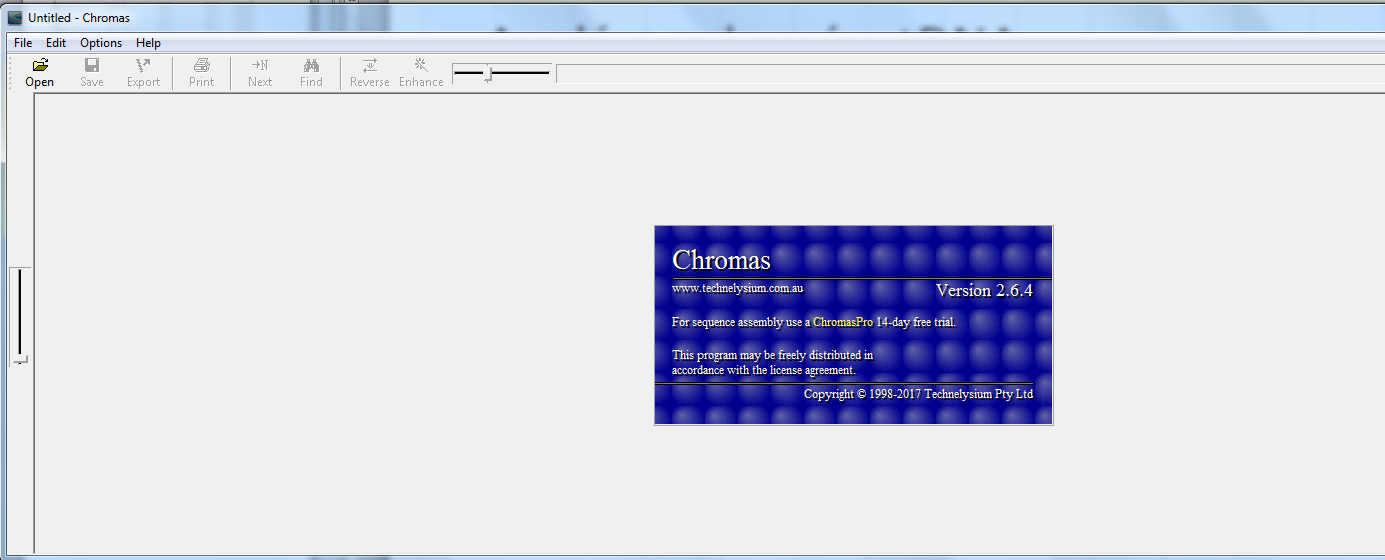 Analýza sekvencí HVI mtDNA
3) V programu otevřít soubor v programu Chromas
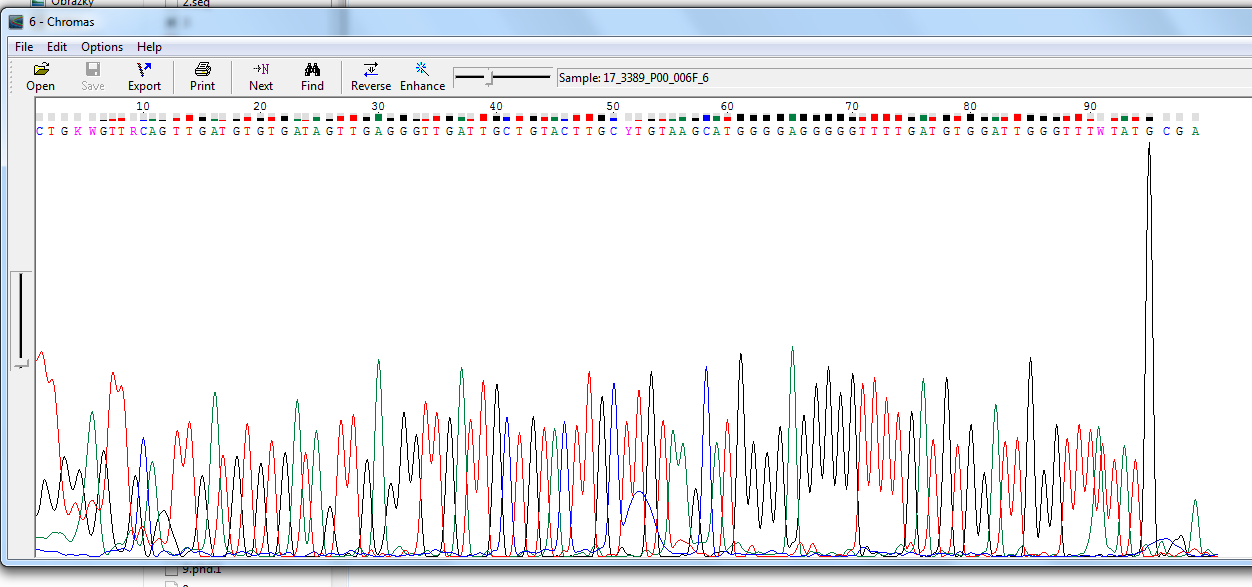 Analýza sekvencí HVI mtDNA
4) Reverzní produkt funkcí „revers a complement „ přepsat
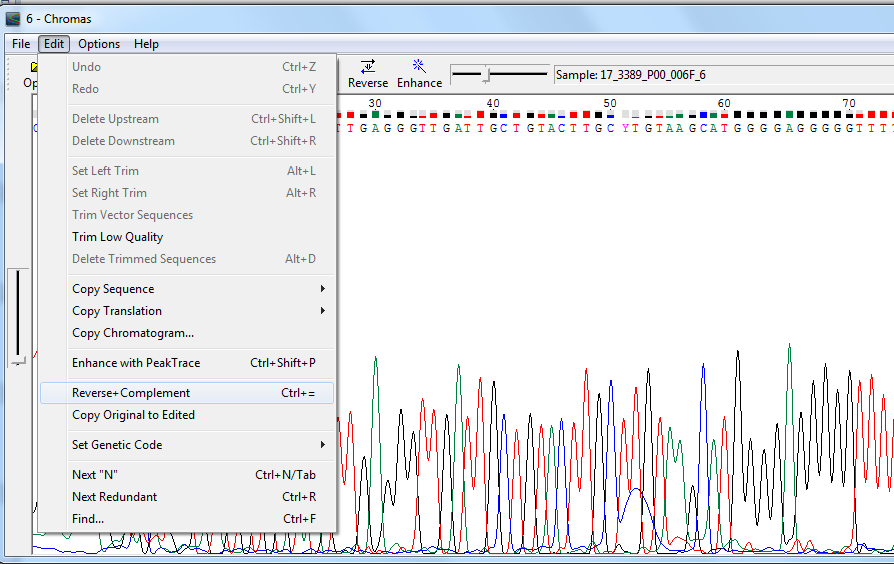 Analýza sekvencí HVI mtDNA
5) Uložit jako FASTA
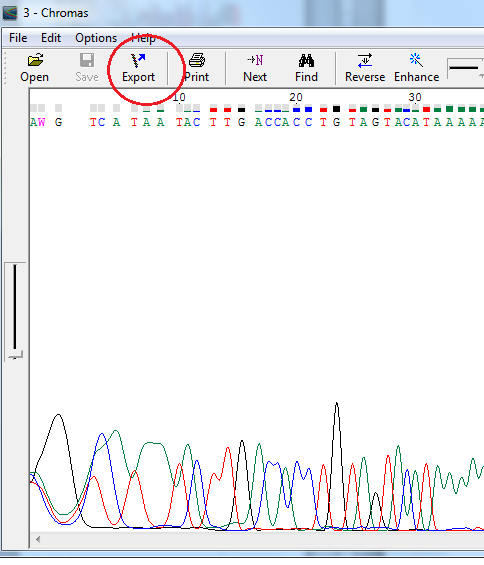 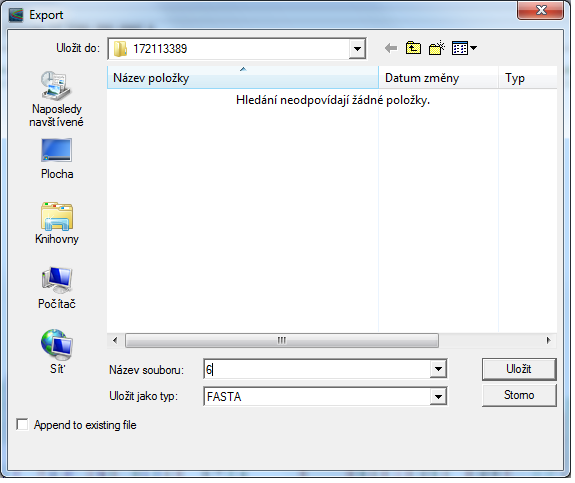 Analýza sekvencí HVI mtDNA
6) Vložit sekvence z jednotlivých amplifikací do souboru „souhrn sekvenci.doc“
HVI/1 , 165 pb Cccaaagctaagattctaatttaaactattctctgttctttcatggggaagcagatttgggtaccacccaagtattgactcacccatcaacaaccgctatgtatttcgtacattactgccagccaccatgaatattgtacggtaccataaatacttgaccacctg
 
HVI/2, 137 pb 
tacattactgccagccaccatgaatattgtacggtaccataaatacttgaccacctgtagtacataaaaacccaatccacatcaaaaccccctccccatgcttacaagcaagtacagcaatcaaccctcaactatca
 
HVI/3, 146 pb, 
cataaaaacccaatccacatcaaaaccccctccccatgcttacaagcaagtacagcaatcaaccctcaactatcacacatcaactgcaactccaaagccacccctcacccactaggataccaacaaacctacccacccttaacagt
 
HVI/4, 164 pb, 
actccaaagccacccctcacccactaggataccaacaaacctacccacccttaacagtacatagtacataaagccatttaccgtacatagcacattacagtcaaatcccttctcgtccccatggatgacccccctcagataggggtcccttgaccaccatcctc
Analýza sekvencí HVI mtDNA
7) Vyznačit primery a poskládat fragmenty jednotlivých úseků mtDNA za sebe
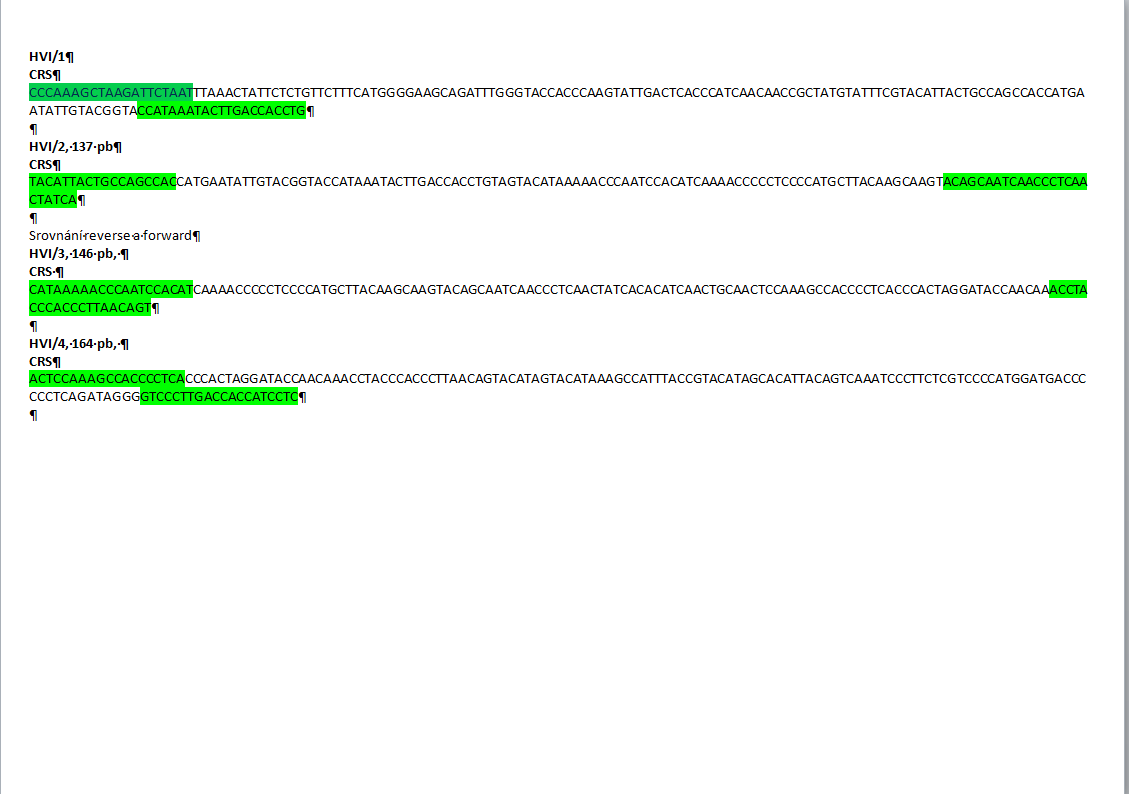 Analýza sekvencí HVI mtDNA
8) Zvýraznit rozdíly oproti rCRS
CCCAAAGCTAAGATTCTAATTTAAACTATTCTCTGTTCTTTCATGGGGAAGCAGATTTGGGTACCACCCAAGTATTGACTCACCCATCAACAACCGCTATGTATTTCGTACATTACTGCCAGCCACCATGAATATTGTACGGTACCATAAATACTTGACCACCTGTAGTACATAAAAACCCAATCCACATCAAAACCCCCTCCCCATGCTTACAAGCAAGTACAGCAATCAACCTTCAACTATCACACATCAACTGCAACTCCAAAGCCACCCCTCACCCACTAGGATACCAACAAACCTACCCACCCTTAACAGTACATAGTACATAAAGCCATTTACCGTACATAGCACATTACAGTCAAATCCCTTCTCGTCCCCATGGATGACCCCCCTCAGATAGGGGTCCCTTGACCACCATCCT
Analýza sekvencí HVI mtDNA
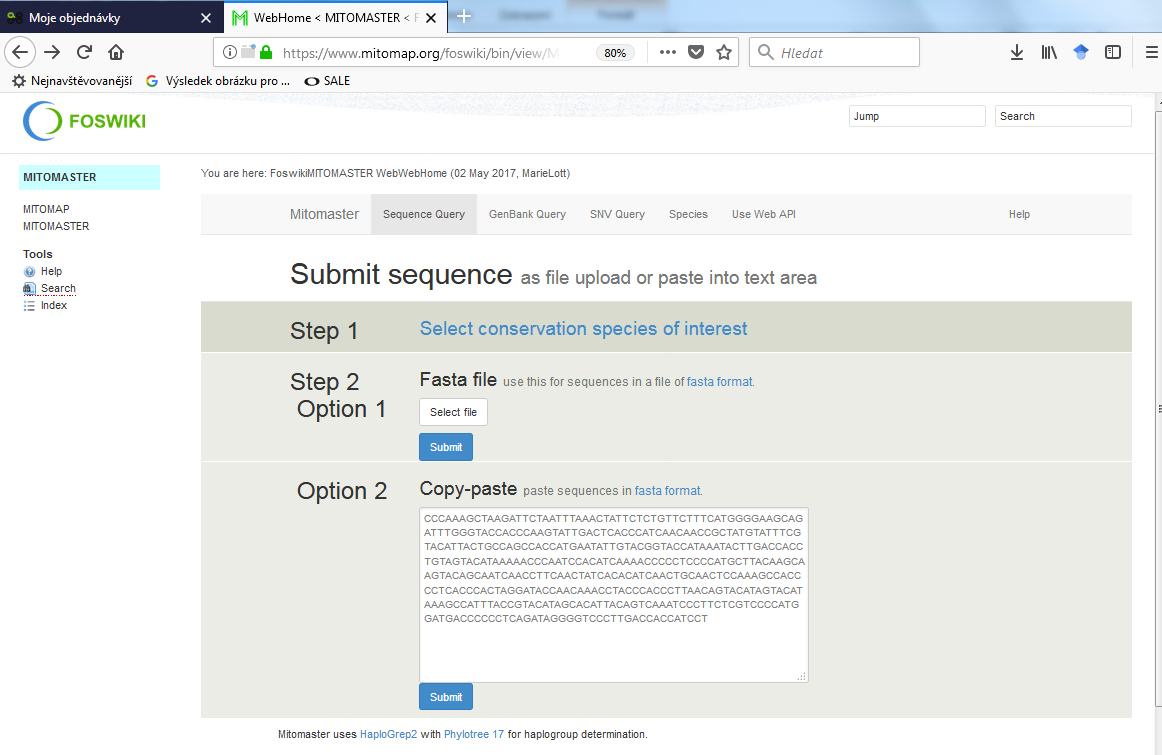 9) Vložit sekvenci do aplikace mitomaster (https://www.mitomap.org/foswiki/bin/view/MITOMASTER/WebHome)a určit haploskupinu
Protokol aDNA cvičení
Úvod (200 slov)
Materiál (200 slov)
Metody (300 slov + tabulky)
Výsledky a závěr (200 slov)
Protokol aDNA cvičení
Úvod (200 slov), co je: 
mtDNA
HV1
Haploskupina
Cíle práce
…..
Protokol aDNA cvičení
2) Materiál (200 slov):
Zdroj tkáně 
Popis zachovalosti kostry
Popis zachovalosti vzorku
Fotografie vzorku
Protokol aDNA cvičení
3) Metody (300 slov + tabulky)
Odběr a očištění vzorku
Izolace
Amplifikace + tabulka s rozpisem konkrétní reakční směsi
Příprava na sekvenaci
Protokol aDNA cvičení
4) Výsledky a závěr (200 slov)
Fotografie gelu z ELFO
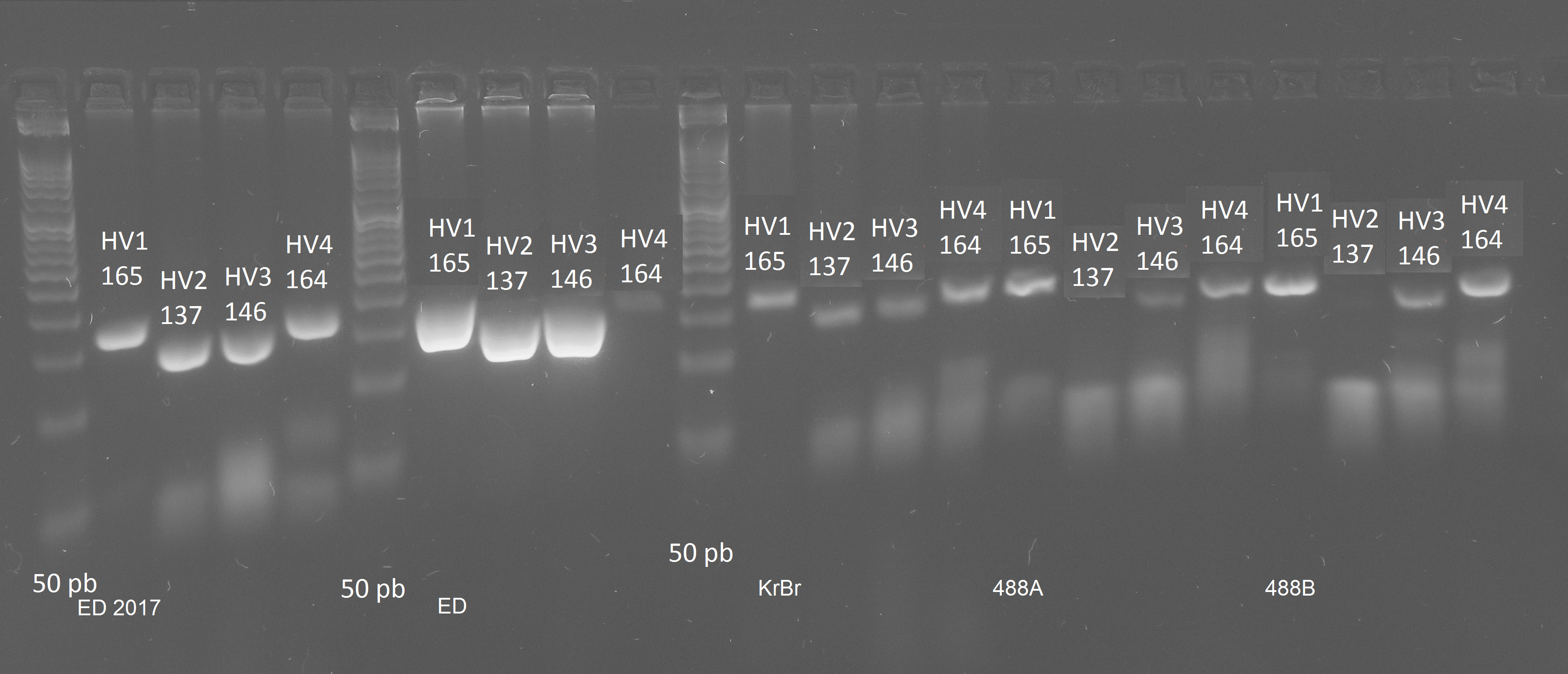 Protokol aDNA cvičení
4) Výsledky a závěr:
Obrázky elektroforetogramů
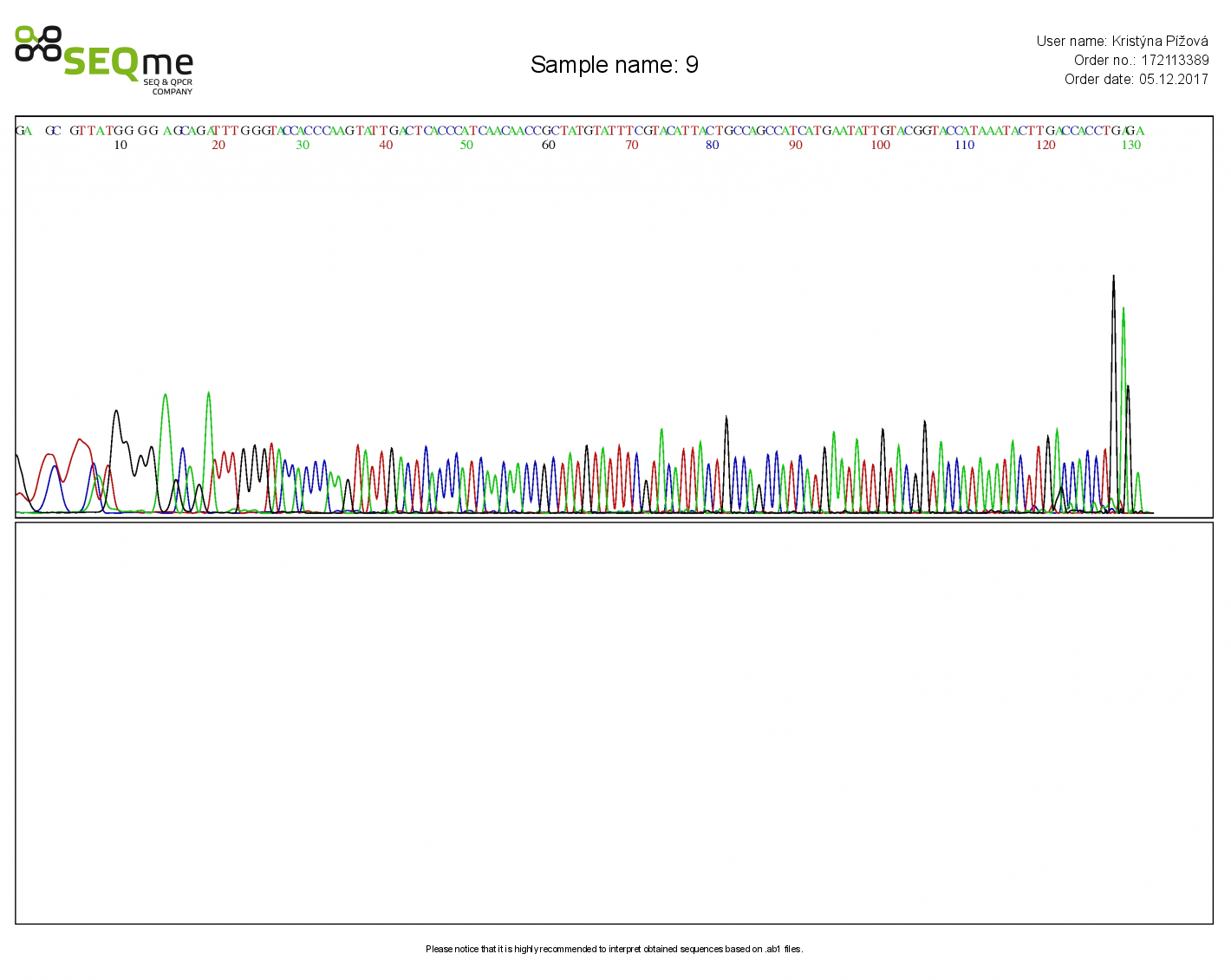 Protokol aDNA cvičení
4) Závěr
Zhodnotit úspěšnost reakce, vysvětlit selhání reakce
Určit haploskupinu
Popsat haploskupinu
Zasadit do historického kontextu

TERMÍN ODEVZDÁNÍ PROTOKOLU JE 7.1. 2018 NA BRZOBOHATA@SCI.MUNI.CZ